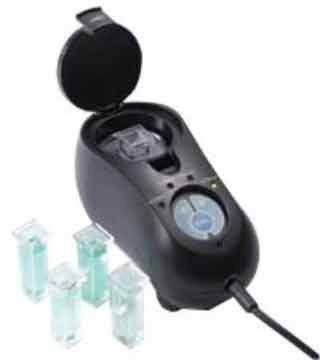 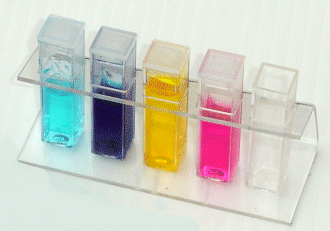 Build your own colorimeter
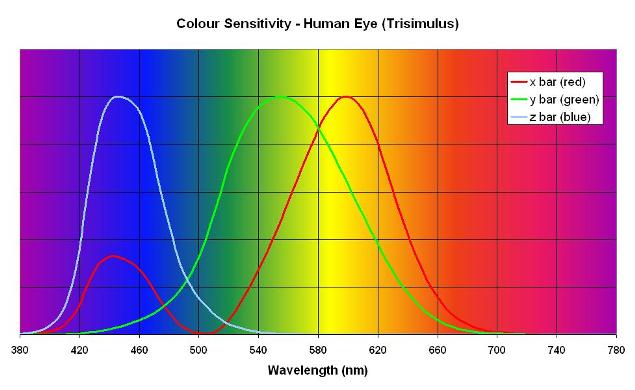 What is Colorimetry
"the measurement of colour" 

"any technique used to evaluate an unknown colour in reference to known colours".
What is a colorimeter?
An apparatus that allows the absorbance of a solution at a particular frequency (colour) of visual light to be determined.  
Colorimeters hence make it possible to ascertain the concentration of a known solute, since it is proportional to the absorbance.
The Beer-Lambert Law
The Beer-Lambert law (or Beer's law) is the linear relationship between absorbance and concentration of an absorbing species.
Current Colorimeters
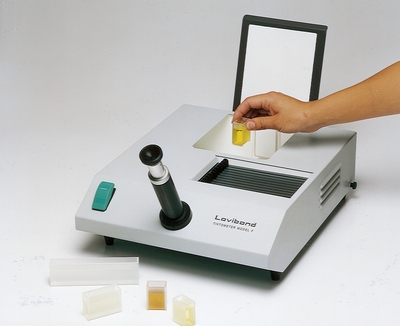 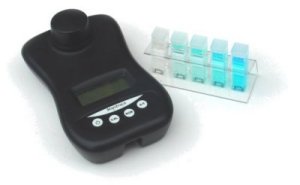 £3,644 + VAT!
£109 + VAT!
How do they work?
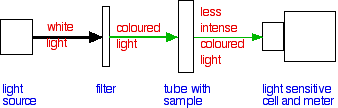 So what do you need?
A light source
A way of measuring the light
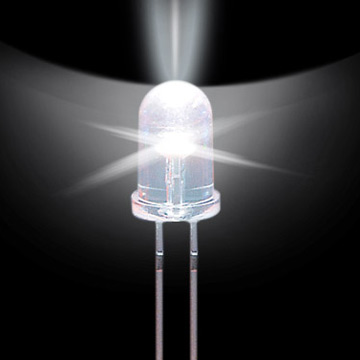 A light detector
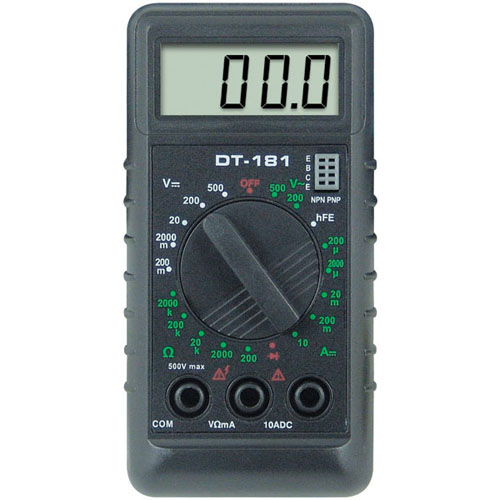 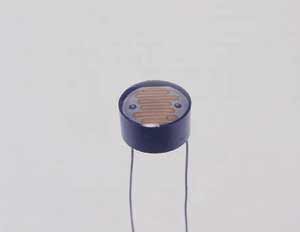 Something to hold it all
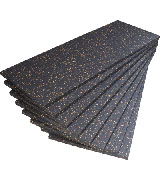 How do you put it together?
Use a cork borer to make holes
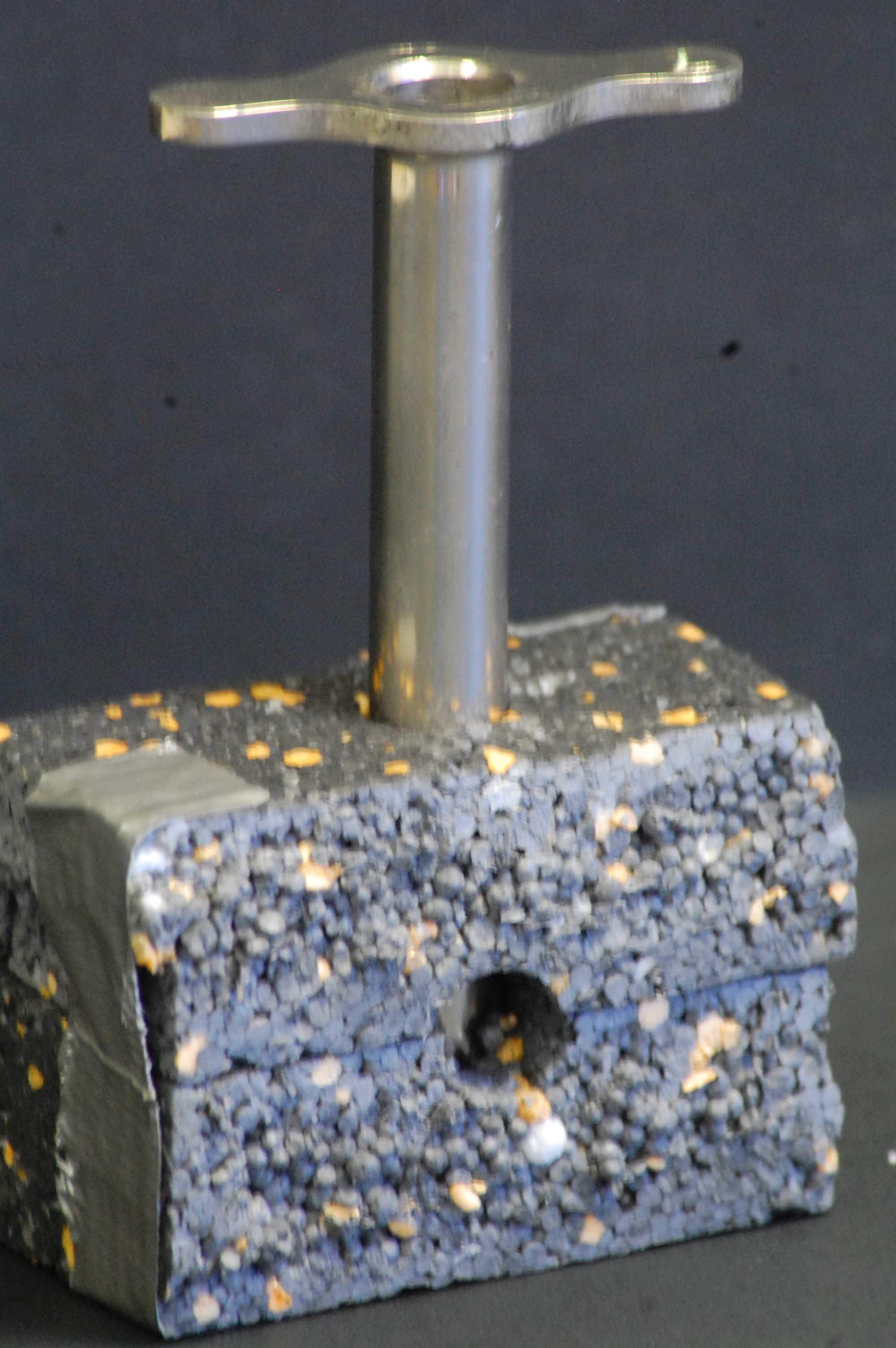 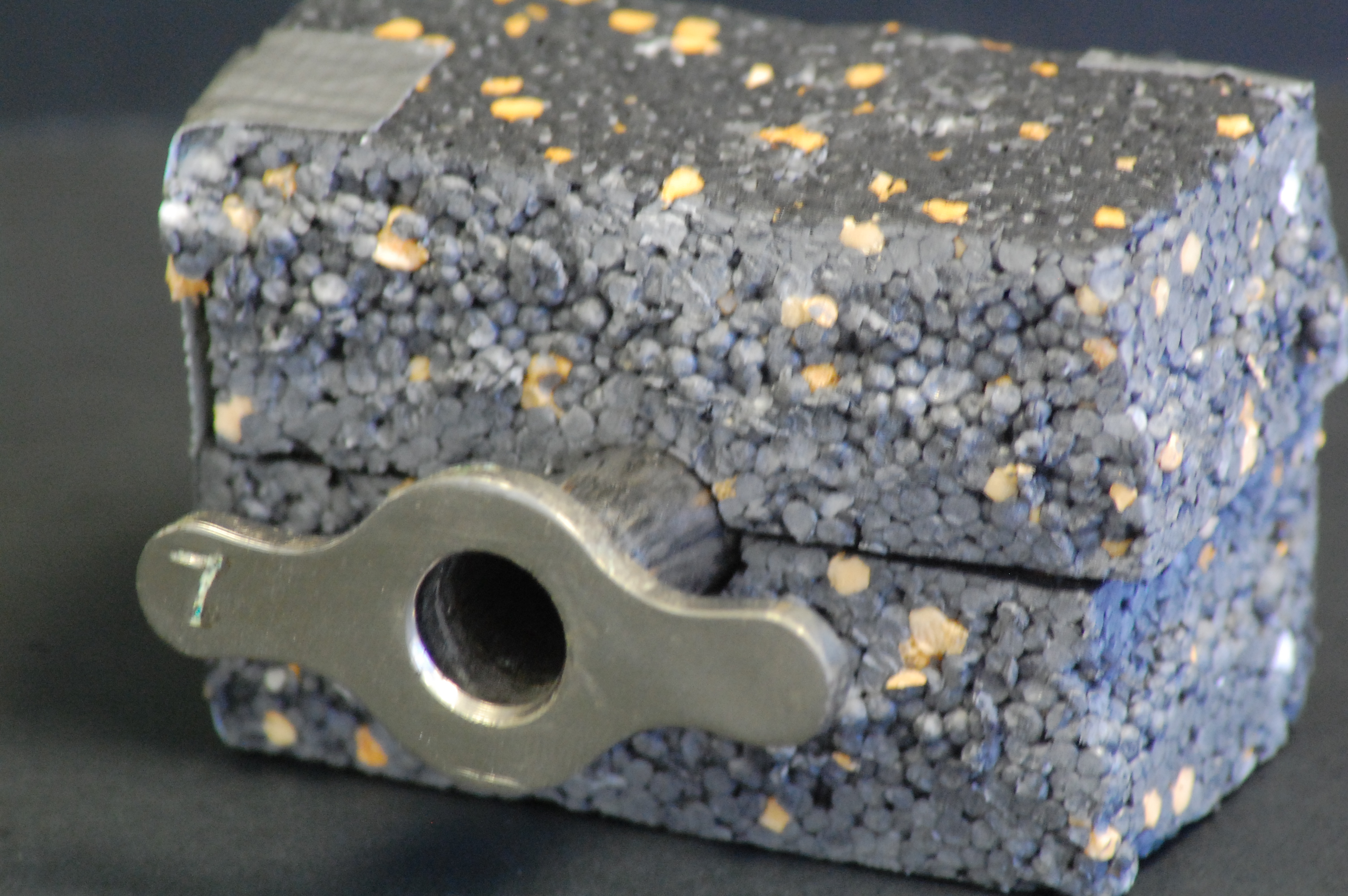 How do you put it together?
Push the LED into a cut-down bung and push it into one end of the hole
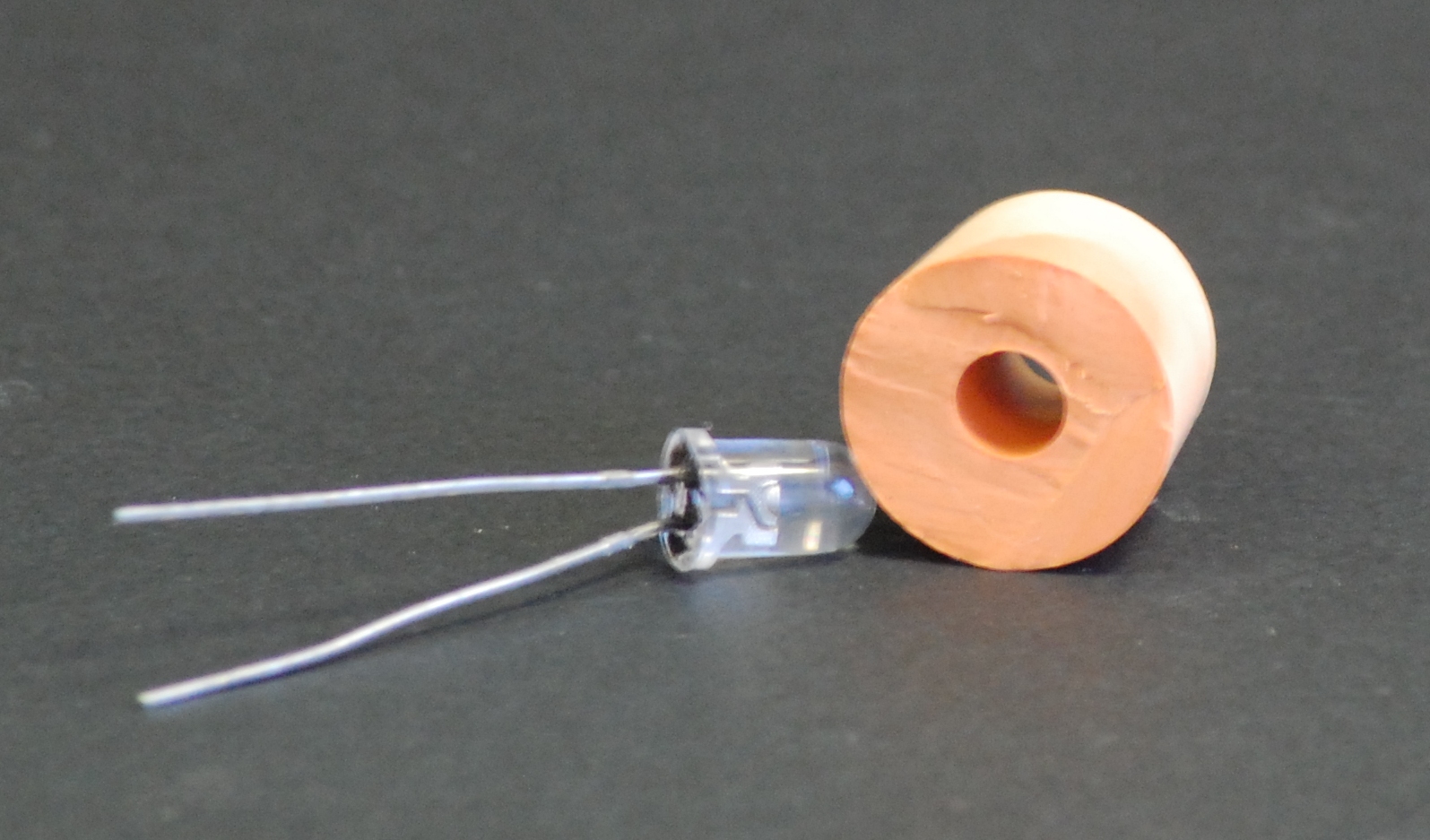 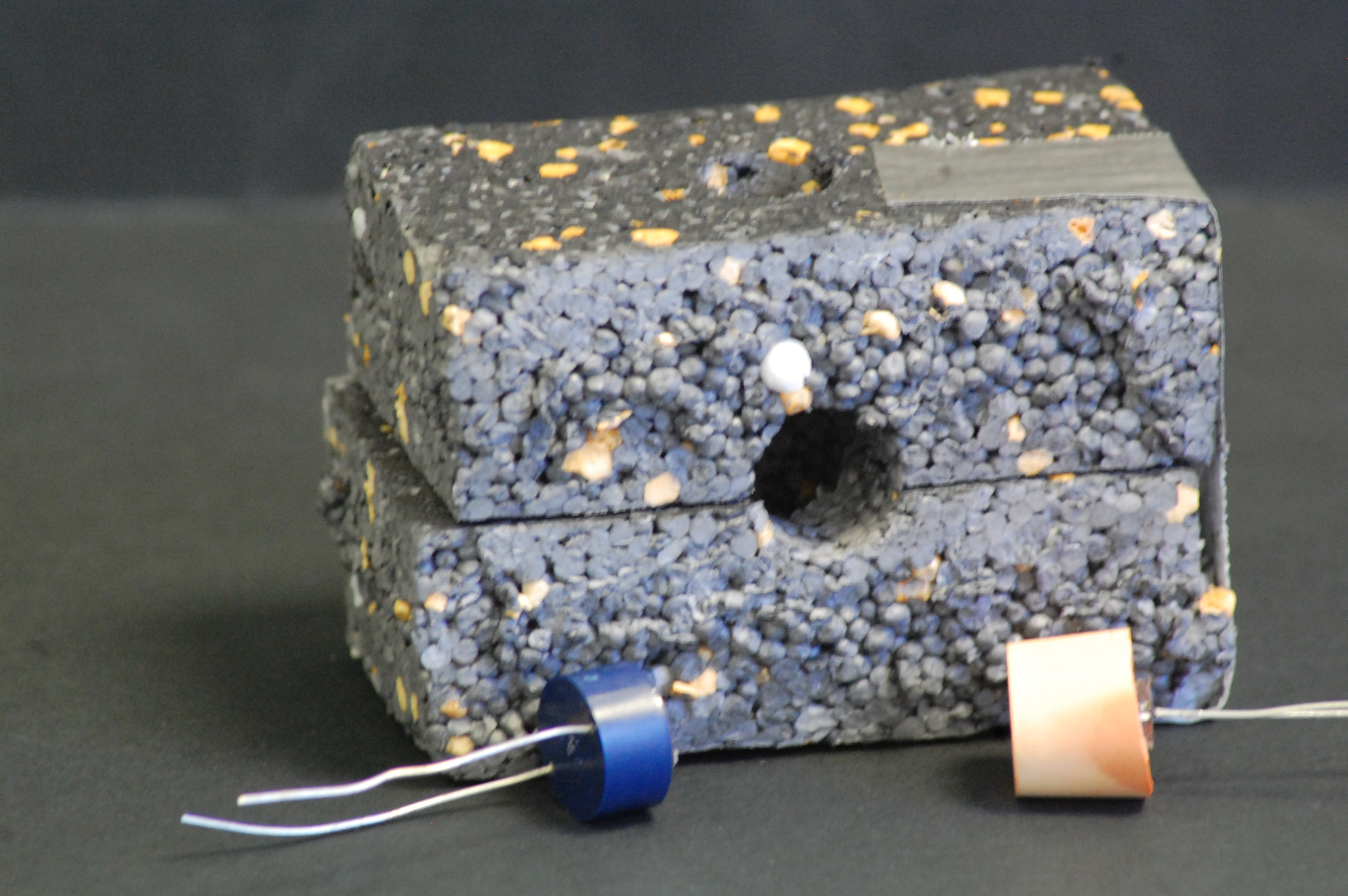 Push the LDR the other end of the hole
How do you put it together?
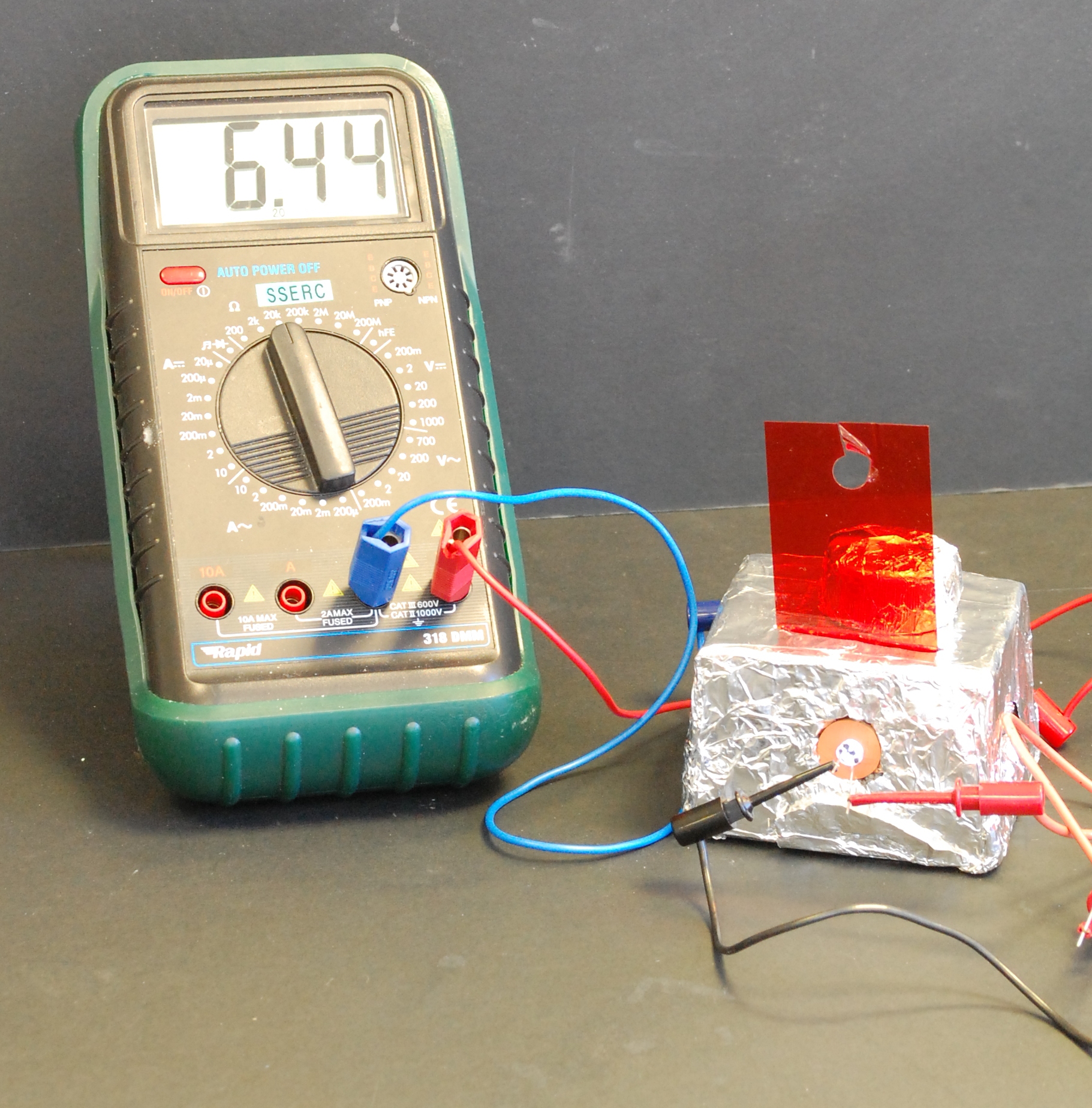 Connect the LED to a power supply
Connect the LDR to a multimeter and set it to measure resistance.
Filters
Many experiments do not need filters – the ones we are going to do today for instance
Theatrical lighting gels are a good source of colour filters – you can get free sample packs!
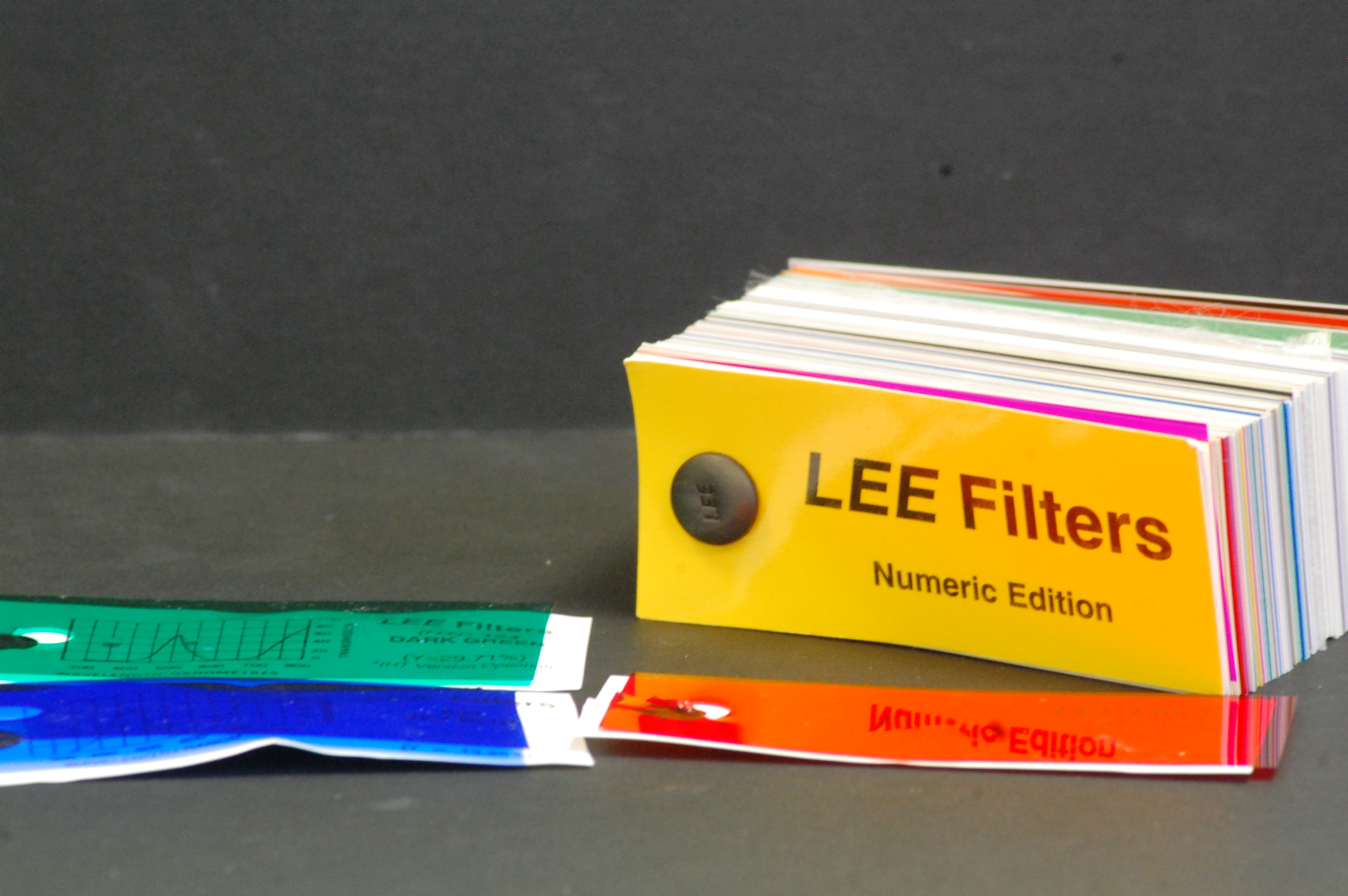 Choosing Filters
The hard way – look at the absorption spectrum and pick the wavelength that has the highest value
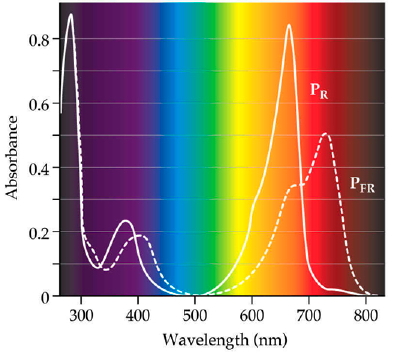 The easy way – use a colour wheel. Look at the colour of your solution and pick a filter of the colour on the opposite side.
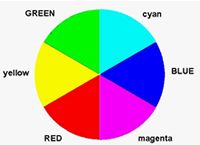 Improving the results
This is a very simple set-up. 
It benefits from tweaking the results.
Improving the results
Excel is very useful for this.
Zero them – so the lowest value becomes zero
Improving the results
2. Express them as a percentage.
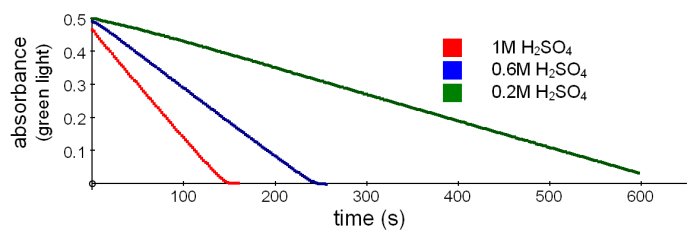